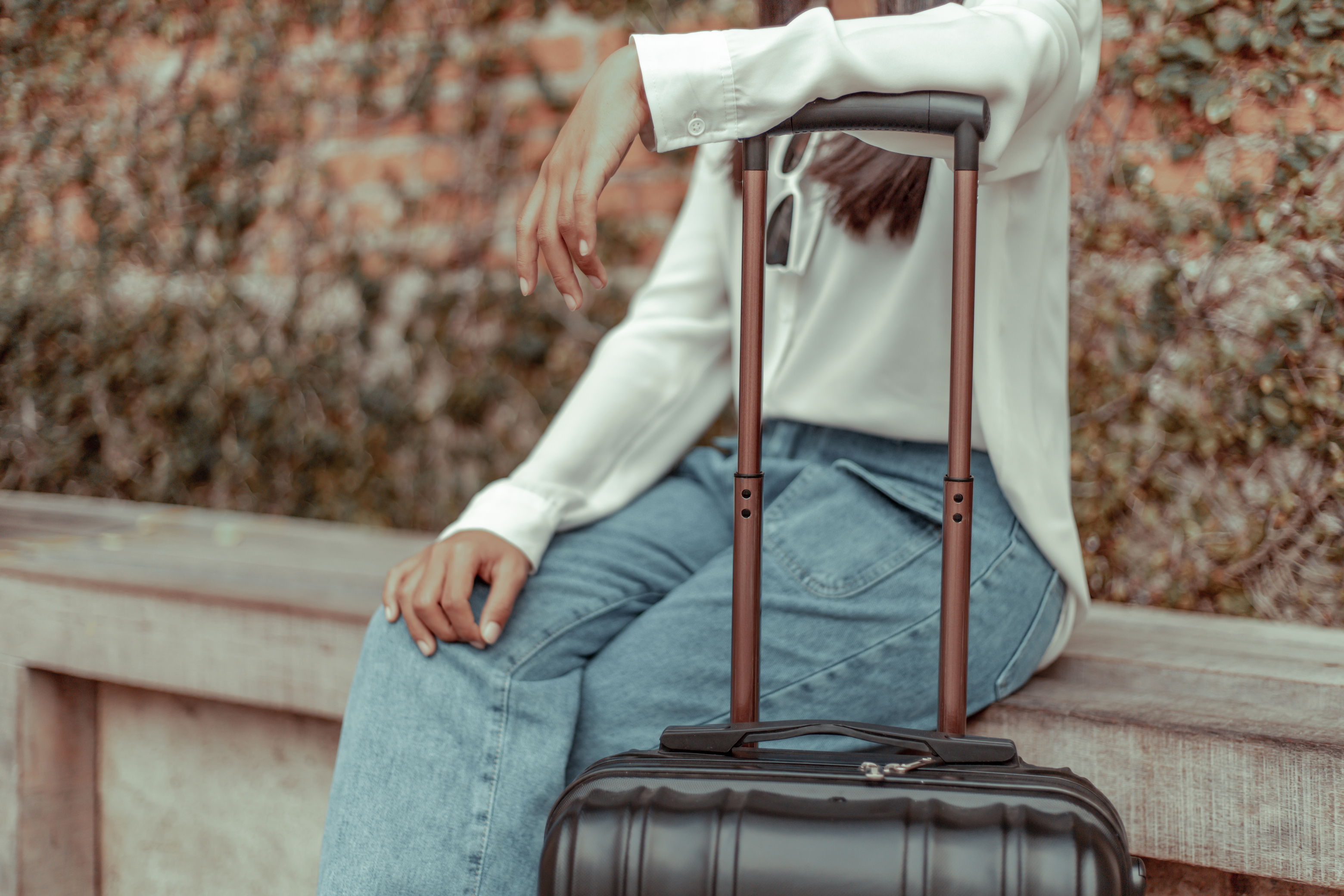 PRÉPARER SON PROJET DE DÉPART
ÉCHANGE UNIVERSITAIRE
[Speaker Notes: Elo]
Vos contacts
Nom de la composante
Adresse bureau relations internationales
Mail
Horaires ouvertures
Nom + prénom animateur
[Speaker Notes: Elo]
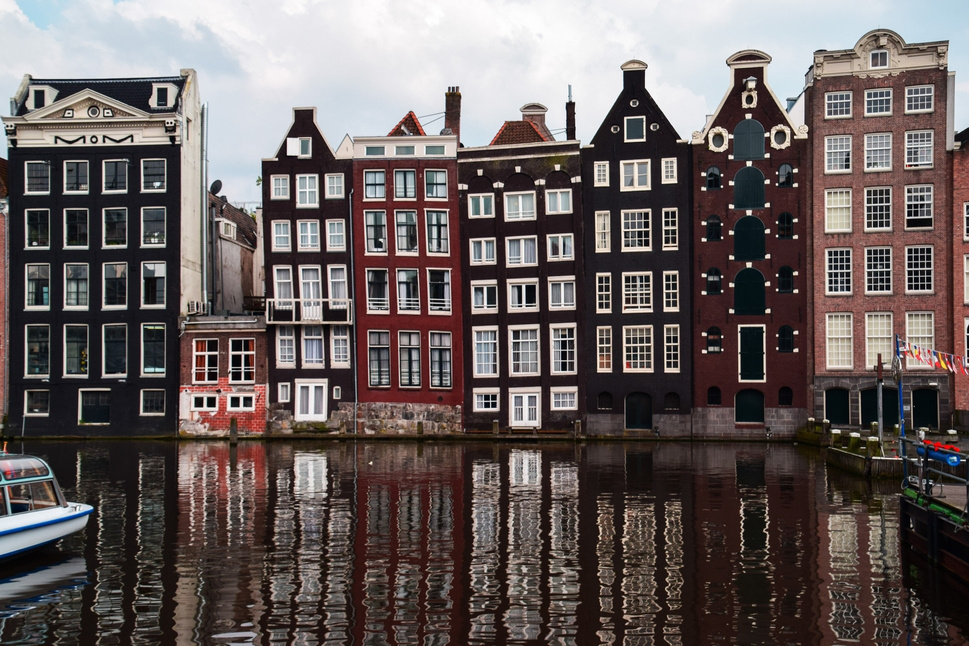 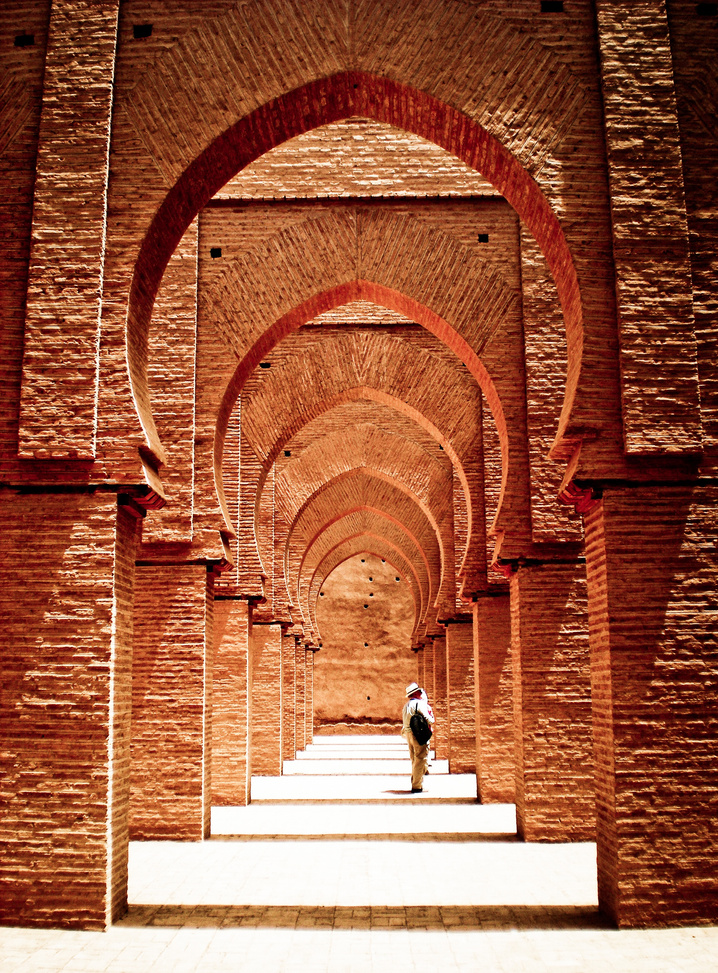 PARTIR À L'INTERNATIONAL
L'expérience à l'international : pourquoi?
Le départ à l'international avec l'UGA. 
Choisir l'échange universitaire
Le calendrier à retenir
Comment préparer son projet
Les bourses de mobilité
Les spécificités de notre composante
Les outils pour vous aider dans votre projet
[Speaker Notes: Elo]
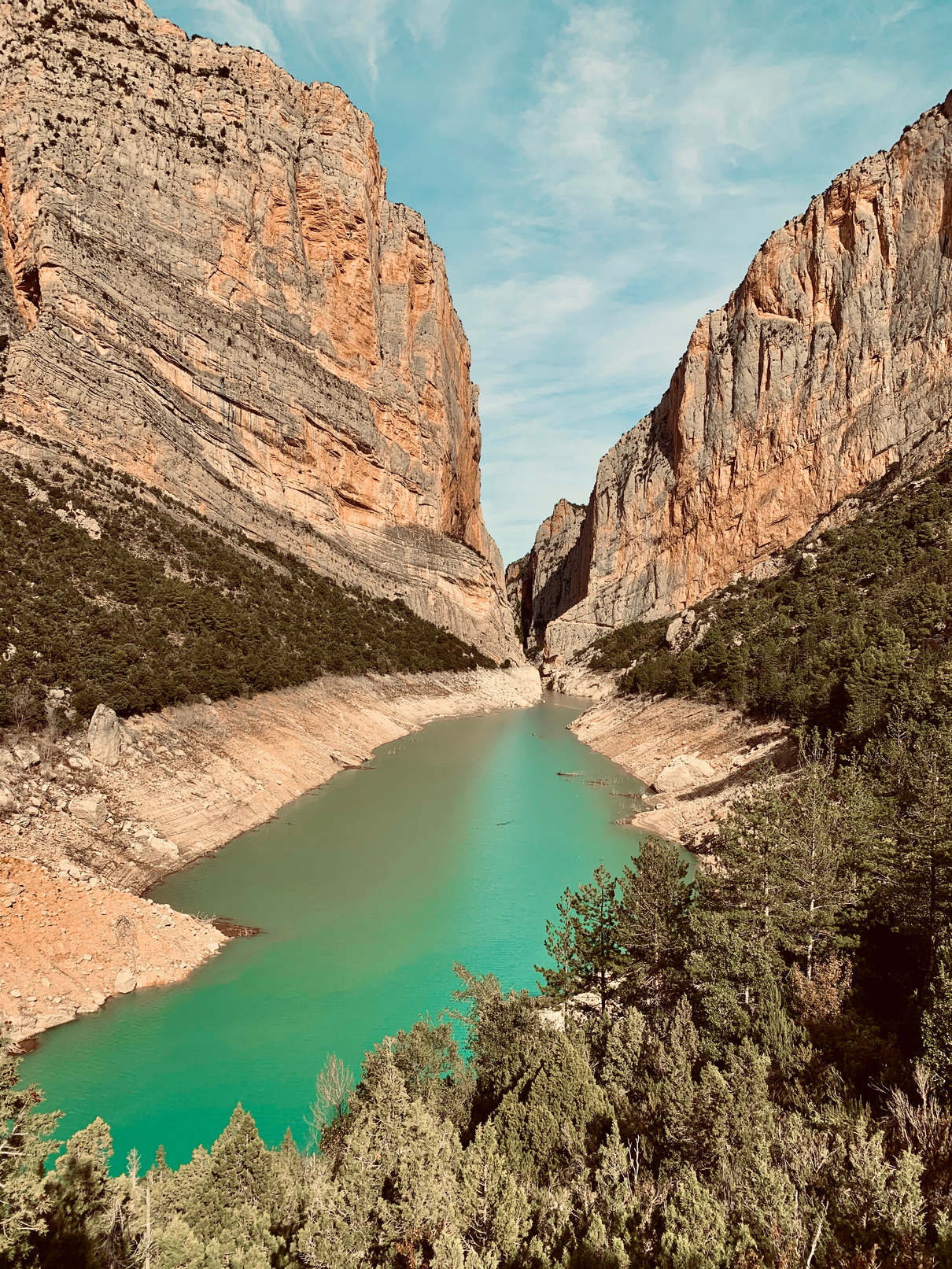 L'expérience à International
Des avantages Universitaires: découvrir une nouvelle approche de la pédagogie, des façons de dispenser les cours différentes, des méthodes d’examens différentes, une relation à vos professeurs plus ou moins formelle, une vie de campus dynamique avec des infrastructures différentes et de nombreuses activités proposées pour les étudiants. 

Des avantages professionnels : Une expérience à l'international représente un atout sur votre CV et sera valorisé par vos futurs employeur. Cela permet également de vous créer un réseau et des opportunités d’emploi pour la suite. De plus vous développerez des compétences extrêmement attractives dans le monde du travail (bien au delà de l'acquisition d'une langue!)

Une découverte de soi : vivre dans un autre pays, intégrer une autre culture vous pousse à développer de nouvelles compétences, apprendre à mieux vous connaître et à communiquer en sortant de votre zone de confort.
[Speaker Notes: Elo]
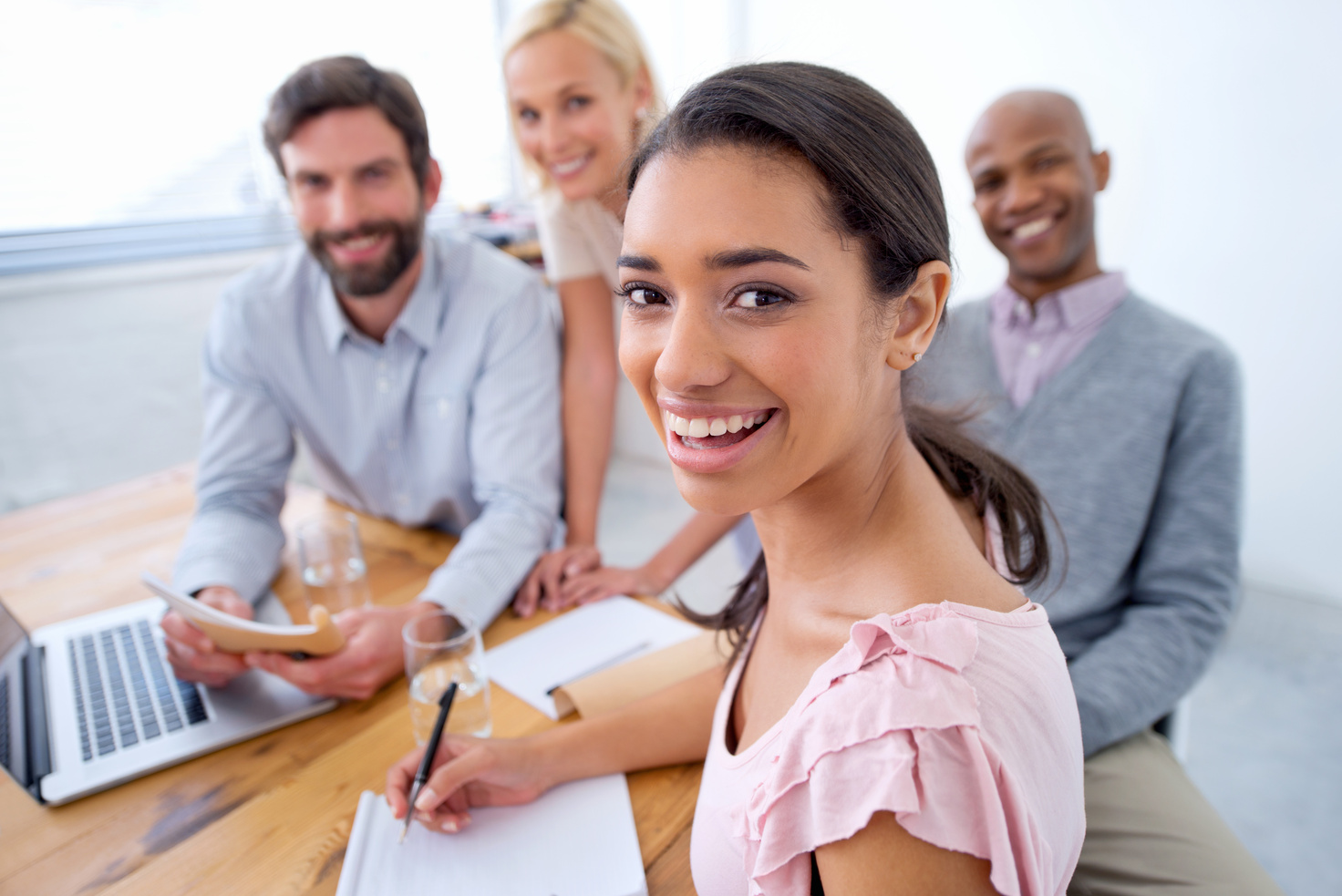 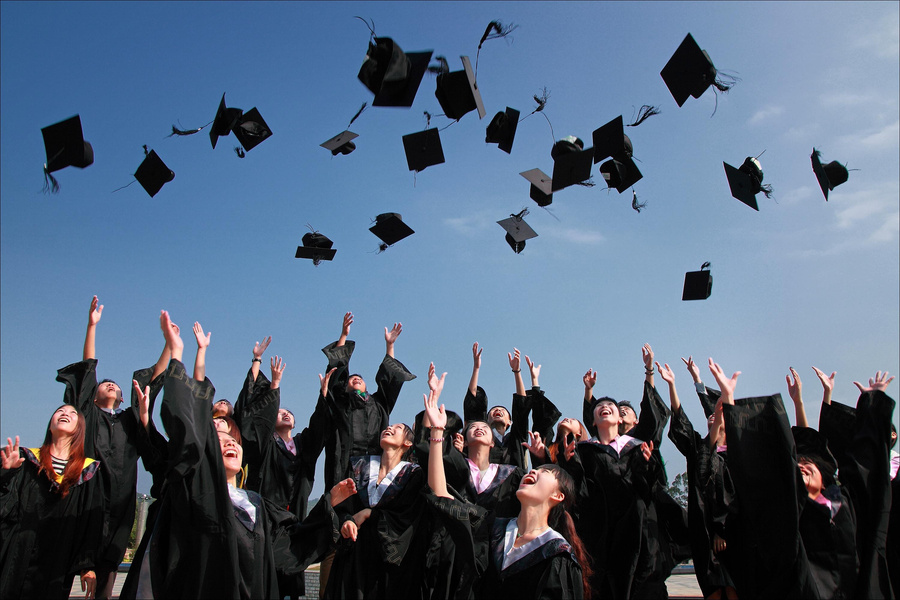 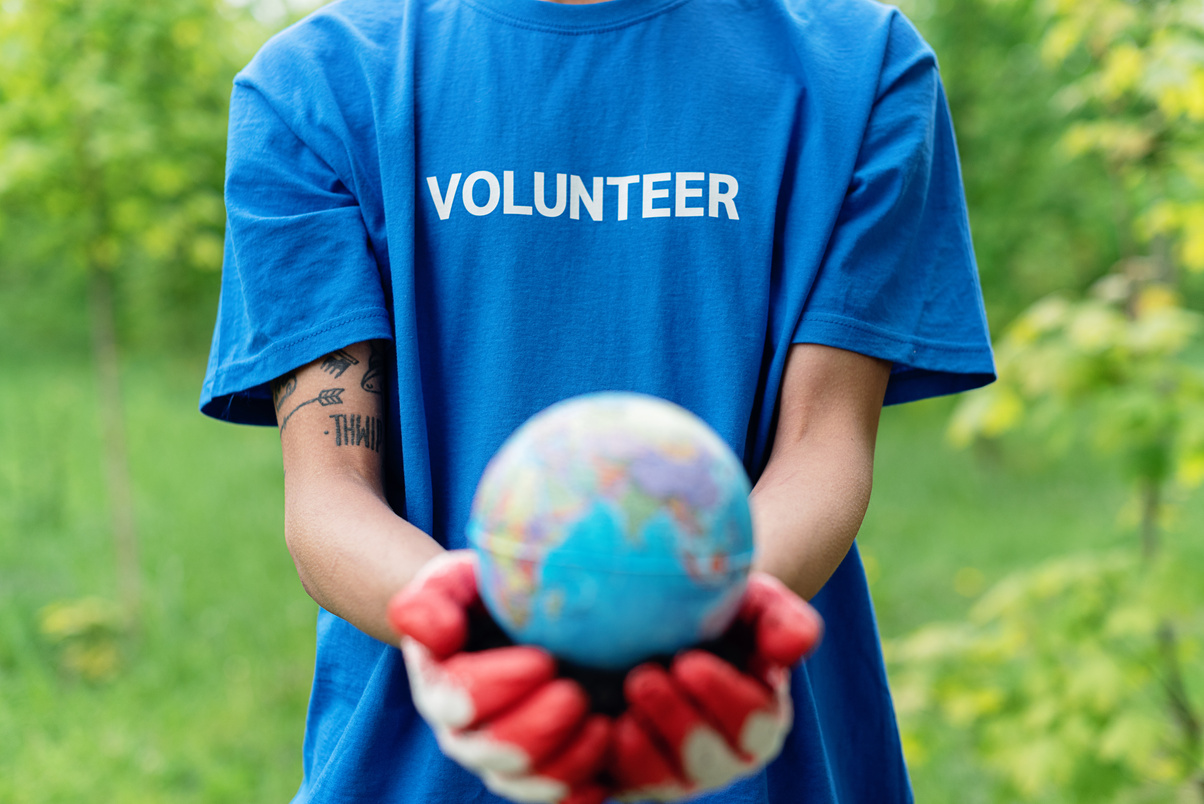 A l'UGA
Tous les cursus permettent un départ à l'étranger, il faut juste vérifier quand et combien de temps vous pouvez partir, en études ou en stage, ou demander à bénéficier d'une Césure pour conserver votre statut étudiant le temps de votre expérience.
STAGE
CÉSURE
ECHANGE
[Speaker Notes: Elo]
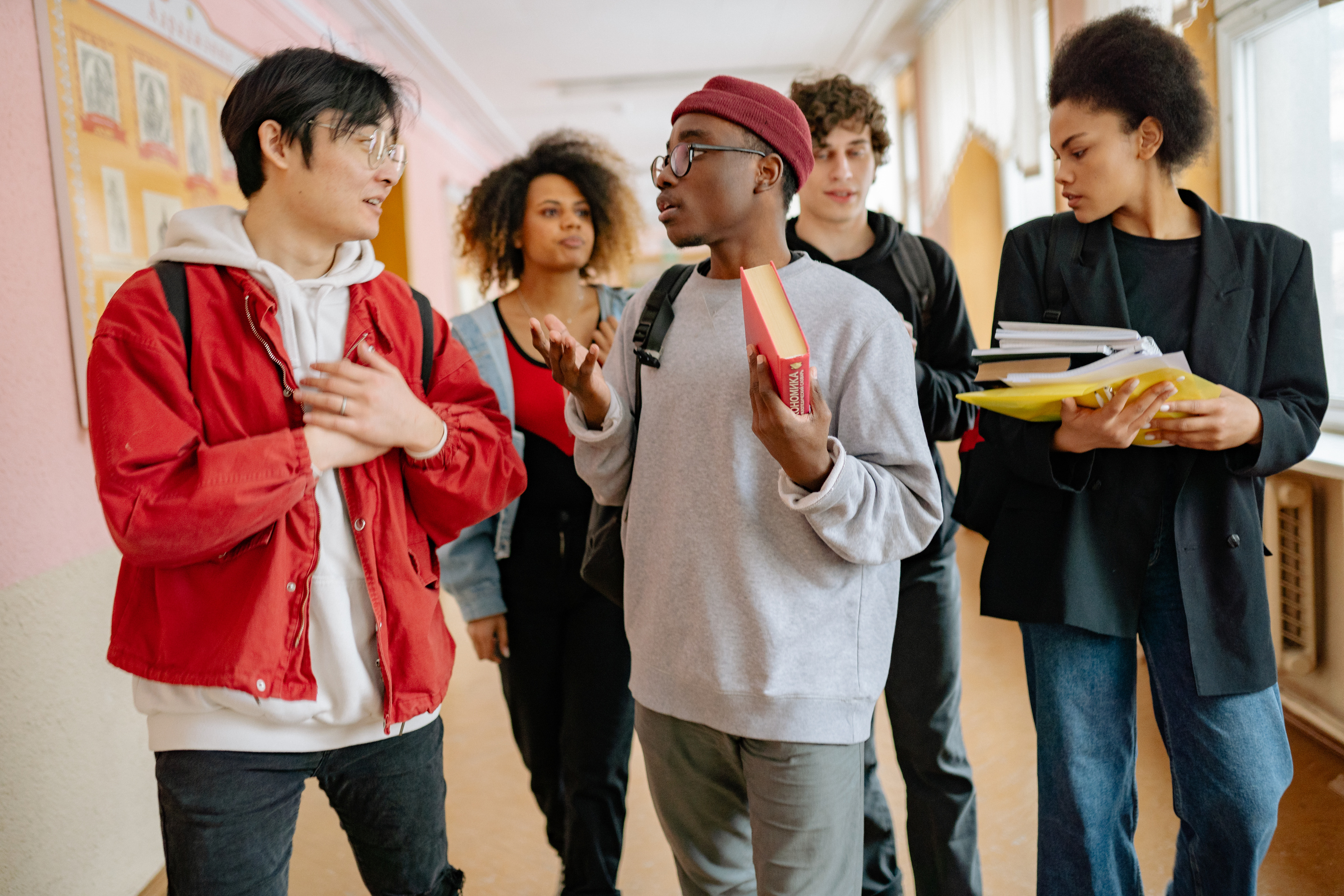 L'ÉCHANGE UNIVERSITAIRE
Les avantages
Côté UGA : On vous accompagne avant, pendant et après votre séjour sur les aspects administratifs et pédagogiques, puis dans la mise en valeur de votre expérience

Côté partenaire : on prend le relai pour préparer votre arrivée au niveau logistique et pédagogique

Côté diplôme : votre année à l'étranger bénéficie de la validation des acquis = vous obtenez le passage à l'année suivante comme si vous n'aviez pas quitté l'UGA. Vos résultats chez le partenaire sont retranscrits en équivalent de notes françaises et vous pouvez obtenir le diplôme UGA

Côté finances : Vous ne payez les frais d'inscriptions qu'à l'UGA.
Si c'est votre cas, vous restez étudiant boursier CROUS pendant votre mobilité
tout le monde peut prétendre à des aides à la mobilité sans devoir justifier de ses ressources
[Speaker Notes: Elo]
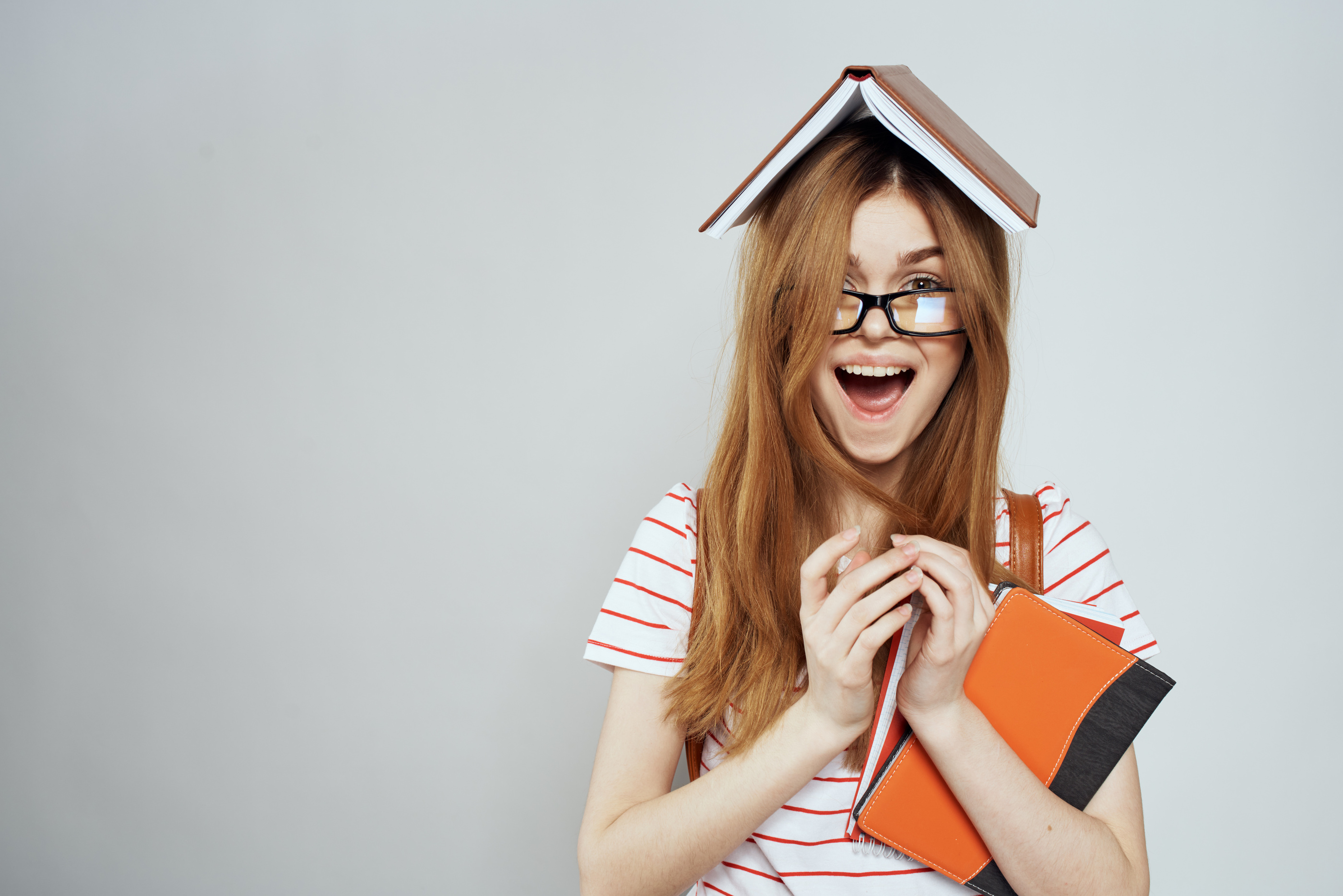 PUBLIC À BESOINS SPÉCIFIQUES
Tous les profils "particuliers" peuvent prétendre à un accompagnement en projet de départ à l'international et parfois bénéficier de dispositifs particuliers.  
Il est important de faire le point sur votre profil et vos besoins, et de nous les signaler avant de candidater pour que vous puissiez être guidés au plus près de votre demande.
Etudiant.e engagé.e
Etudiant.e Artiste ou Sportif.ve de Haut Niveau
Etudiant.e Salariée
Etudiant.e porteur.euse de handicap
SERVICE ACCUEIL HANDICAP (SAH)
Bâtiment MUSE - 80 allée Ampére -
Domaine Universitaire - 38400 Saint Martin d'Hères
04 76 74 85 75
accueil-sah@univ-grenoble-alpes.fr
SERVICE DES PUBLICS À BESOINS SPÉCIFIQUES (SPBS)
 Bureau 14 et 18 - rez de chaussée
 Bâtiment Pierre-Mendès-France
 151, rue des universités
 38 400 Saint-Martin-d'Hères
 +33 (0)4 76 74 80 14
publics-besoins-specifiques@univ-grenoble-alpes.fr
[Speaker Notes: Elo]
AVANT DE CANDIDATER
Prendre le temps de faire un véritable bilan!
1
Pourquoi est-ce que je veux partir?
Quel est mon niveau académique?
2
Quel est mon niveau de langue?
3
4
Où est-ce que mon cursus me permet de partir?
Est-ce que mon budget me permet de bien vivre dans les pays que j'envisage?
5
6
Est-ce que j'ai vérifié les critères d'acceptation de l'université qui m'intéresse
7
Est-ce que je me sens prêt.e à candidater?
[Speaker Notes: Delph]
Le Calendrier
Un départ en échange peut se faire au semestre ou à l'année. 

Cela peut varier en fonction des places attribuées par nos partenaires sur leurs accords, et selon les obligations de vos cursus (ex : Cursus Droit Langues, départ obligatoire à l'année) et les calendriers académiques proposés par les universités où vous candidaterez (ex : départ dans l'hémisphère sud : année universitaire inversée)

On candidate en moyenne un an avant de partir, peu importe la durée de sa mobilité
[Speaker Notes: Delph]
Candidature chez le partenaire
Achat de billet de transport
Analyse de la candidature UGA par la Commission Centrale UGA
Candidature UGA
PRÉSÉLECTION UGA
SÉLECTION PARTENAIRE
LOGISTIQUE
Étude de la candidature par la Composante
Envoi des résultats de la Présélection
Acceptation par le partenaire
Démarches consulaires
Assurances
Formulaire Bourses
Formulaire de sécurité
LOGISTIQUE
ADMINISTRATIF
Demande de logement
Départ!
Réinscription UGA
PRÉSÉLECTION UGA : OCTOBRE À JANVIER
SÉLECTION PARTENAIRE : JANVIER À MAI
LOGISTIQUE: AVRIL À JUILLET
ADMINISTRATIF: MAI À SEPTEMBRE
DÉPART: SEPTEMBRE À JANVIER
Les documents
Dès maintenant : 

Rassembler tous relevés de notes depuis les résultats du bac (inclus)

Faire évaluer votre niveau de langue 

Faire le point sur votre projet : pourquoi faire une mobilité, dans quel but, et en quoi cela servira votre projet de vie?

Faire le point sur vos finances pour calculer le delta entre votre vie sur Grenoble et les villes que vous envisagez

Si vous comptez candidater hors UE, faire ou renouveler votre passeport
[Speaker Notes: Delph]
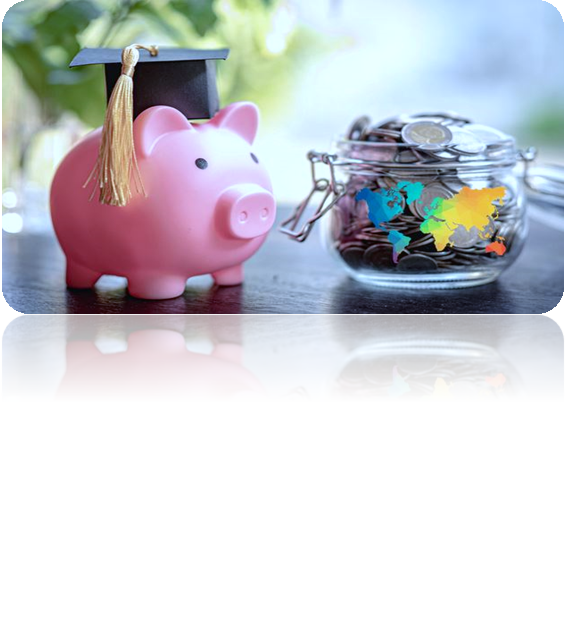 Les bourses
de mobilité
[Speaker Notes: Delph]
C'est quoi une bourse de mobilité?
L’UGA encourage fortement la mobilité internationale par ses différents partenariats avec des universités dans le monde

L’esprit des bourses de mobilité n’est pas de financer l’intégralité d’un séjour à l’étranger, mais d’aider les étudiants à faire en sorte que le surcoût d’une mobilité à l‘internationale ne soit pas un frein au départ.
Il faut tenir compte de ce surcoût lors de la construction de votre projet de mobilité (choix de la destination, coût de la vie, etc.).
Les bourses de mobilité ne sont pas automatiques et les montants varient d’une année à l’autre,en fonction des enveloppes attribuées à l’UGA par les organismes financeurs.
Ces aides à la mobilité sont versées après le début du séjour avec un certain décalage, il est donc important de prévoir un budget de départ assez conséquent pour couvrir vos frais de début de séjour (environ 1 à 3 mois).
[Speaker Notes: Delph]
Les aides financières possibles
Les aides financières possibles
POUR LES MOBILITÉS D’ÉTUDES, CES 3 BOURSES SONT CUMULABLES ENTRE ELLES ?ET ÉGALEMENT CUMULABLES AVEC LA BOURSE DU CROUS
CRITÈRES DE BASE POUR EN BÉNÉFICIER : 

Être inscrit à l'UGA l'année de sa mobilité
La mobilité doit être validée par des ECTS
Il n'y a pas de critères de nationalité
Année de césure Inéligible
Pour + d'informations
DES RÉUNIONS D’INFORMATIONS SUR LES BOURSES DE MOBILITÉ SERONT ORGANISÉES DANS LE COURANT DE L’ANNÉE UNIVERSITAIRE :

Études : dans le courant du mois de mars - avril pour les étudiants sélectionnés dans le cadre d’une mobilité d’études en 2024/25.
Stages: dans le courant de l’année universitaire entre décembre et mars.
Prenez l’habitude de vous référer aux pages web dédiées :
Site Web UGA: https://www.univ-grenoble-alpes.fr/financer-votre-projet-/financer-votre-projet-d-etudes-a-l-international
Le LEO UGA: https://leo.univ-grenoble-alpes.fr/menu-principal/mon-projet-d-etudes-et-professionnel/international/financer-son-depart

Pour toutes questions relatives aux bourses de mobilité à l'international, vous pouvez contacter le pôle bourses à l’adresse suivante: bourses-mobilite@univ-grenoble-alpes.fr
En Composante
[Speaker Notes: Delph]
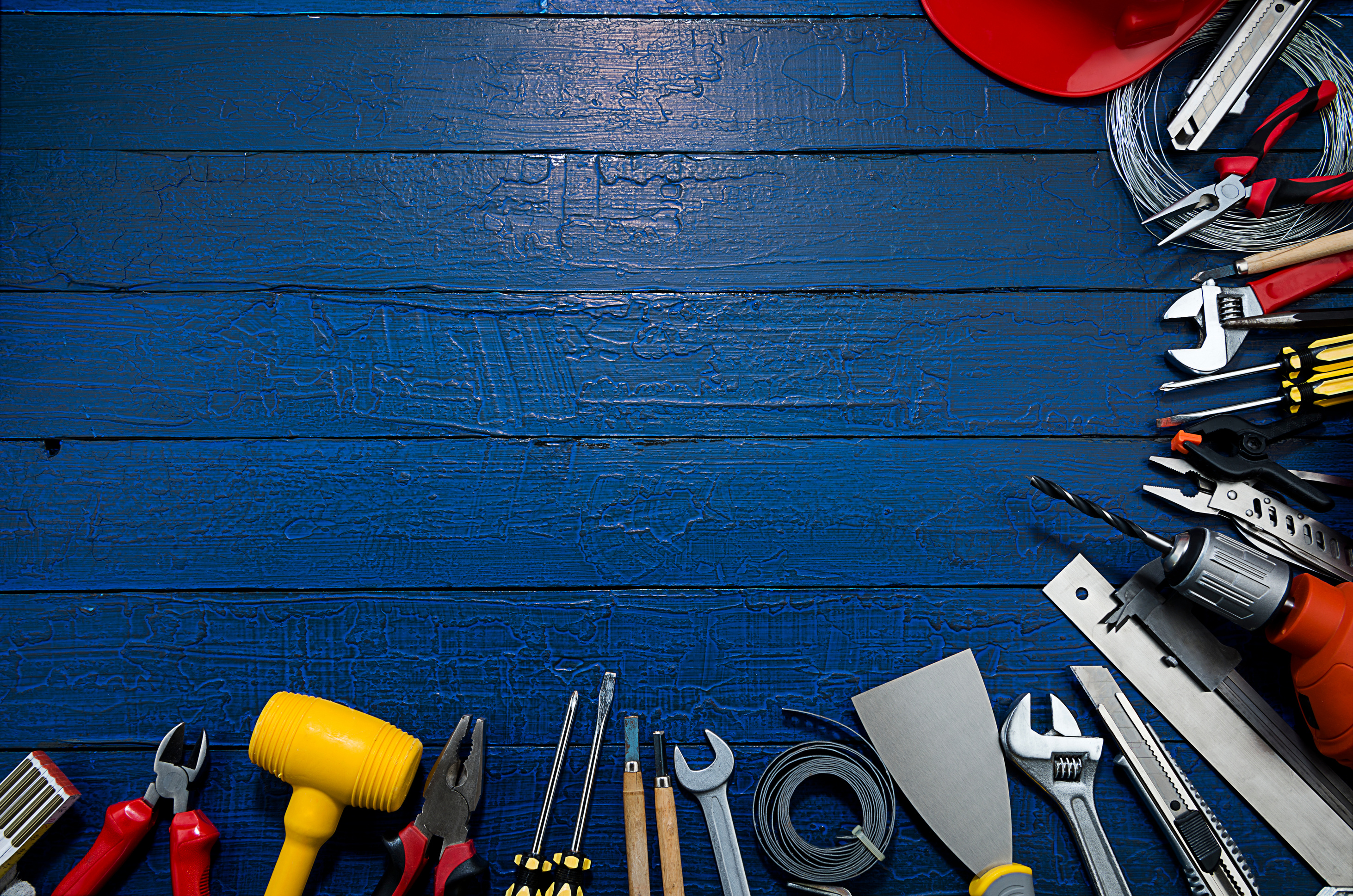 VOS
OUTILS
[Speaker Notes: Delph]
Le projet
Le dossier
Étude de la candidature
La boite à outils
INTRANET ÉTUDIANT- LEO
https://leo.univ-grenoble-alpes.fr/menu-principal/mon-projet-d-etudes-et-professionnel/international/partir-etudier-en-echange/
[Speaker Notes: Delph]
Pratiquer la langue en atelier de conversation
LE SERVICE DES LANGUES
Prendre des cours de langue 
(en présentiel ou en ligne)
Faire évaluer son niveau de langue
Passer une certification
https://sdl.univ-grenoble-alpes.fr/fr/
[Speaker Notes: Delph]
LES RI 
EN COMPOSANTE
PARTIR EN STAGES
LES AIDES FINANCIÈRES
DÉCOUVRIR LES DESTINATIONS
https://leo.univ-grenoble-alpes.fr/menu-principal/mon-projet-d-etudes-et-professionnel/international/
POUR OBTENIR DE L'AIDE
[Speaker Notes: Delph]
VOUS METTRE EN RÉSEAU
Les anciens
Les associations
Les témoignages
Retrouvez tous les témoignages des anciens sur nos réseaux 
https://www.youtube.com/watch?v=Y79txMN8NRQ&t=308s
Prenez contact avec les personnes parties sur les destinations qui vous intéressent (demander le contact au bureau des relations internationales de votre cursus)
L'implication dans une association est toujours valorisée dans une candidature. Et si c'est une association en lien avec l'international, c'est encore mieux. Connaissez-vous Integre? 
https://www.integre-grenoble.org/
[Speaker Notes: Delph]
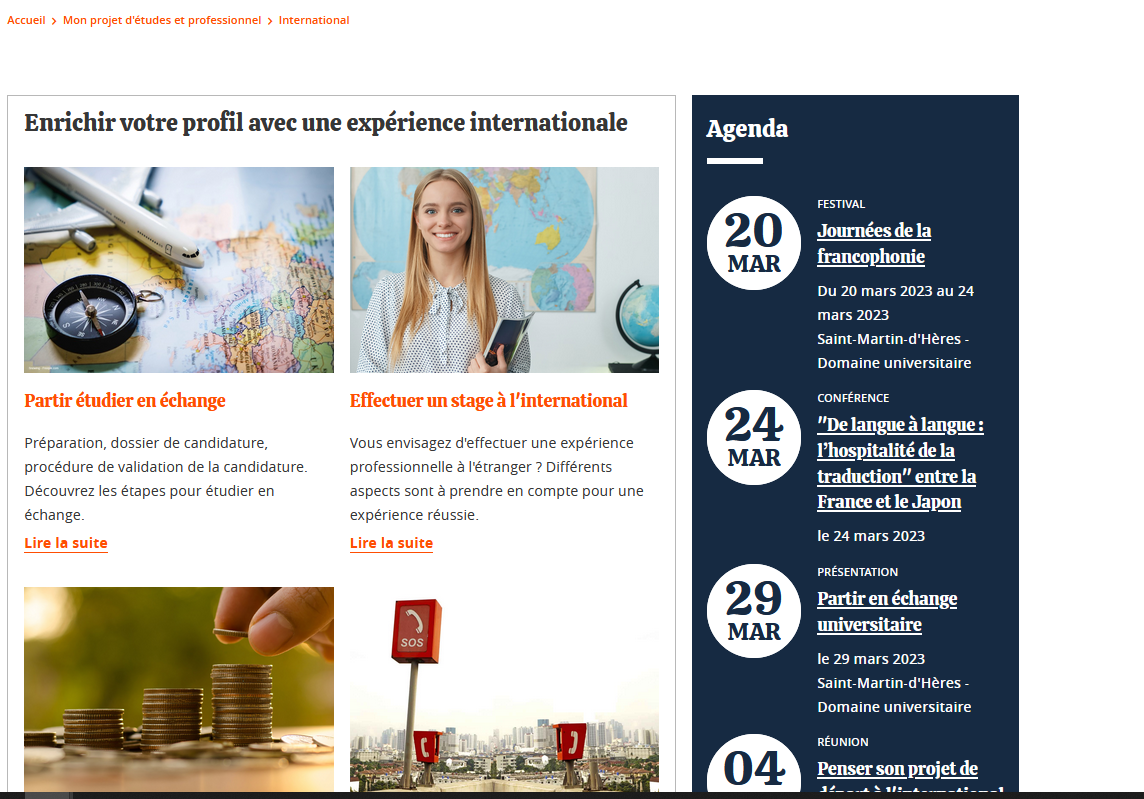 LES ATELIERS
La DOIP et les Relations internationales proposent régulèrement des sessions de formation pour préparer votre projet. 

Surveillez l'agenda de nos évènements : https://leo.univ-grenoble-alpes.fr/menu-principal/mon-projet-d-etudes-et-professionnel/international/
[Speaker Notes: Delph]
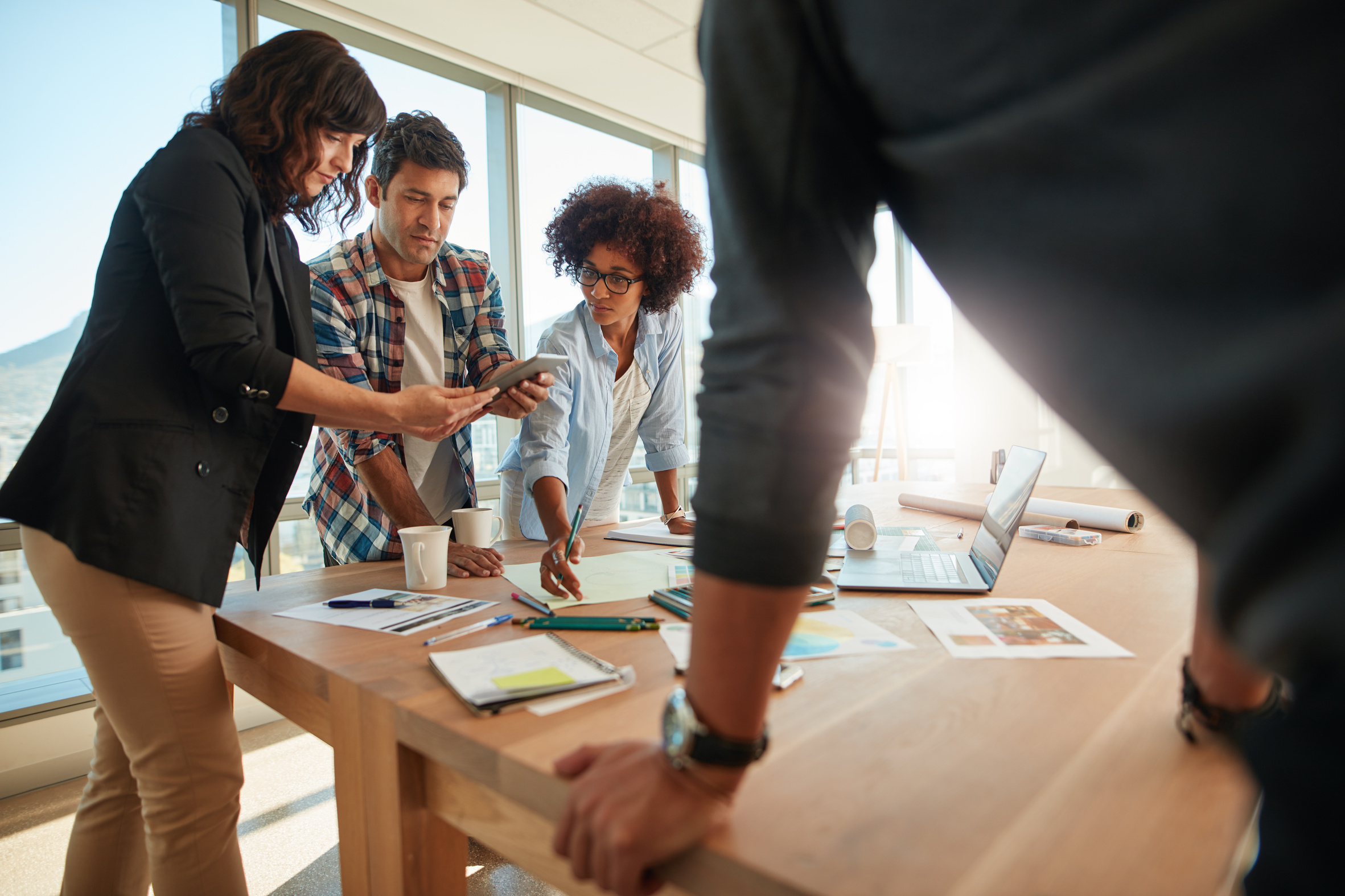 Pour que le projet
ABOUTISSE
SE CONNAÎTRE
LE FAIRE VALIDER
Adapter ses vœux à son profil pour avoir le plus de chance d'être sélectionné,
Demander conseil en composante, ou aux enseignants de master qui vous intéresse avant de candidater, et faire relire son dossier
PLAN B
SAVOIR ANTICIPER
Ne pas tout miser sur un seul projet. Et regarder les autres possibilités de départ en cas de refus
Préparer dès que possible tout ce qui peut aider à la constitution du dossier et se renseigner sur les formations, réunions, calendriers
[Speaker Notes: Delph]
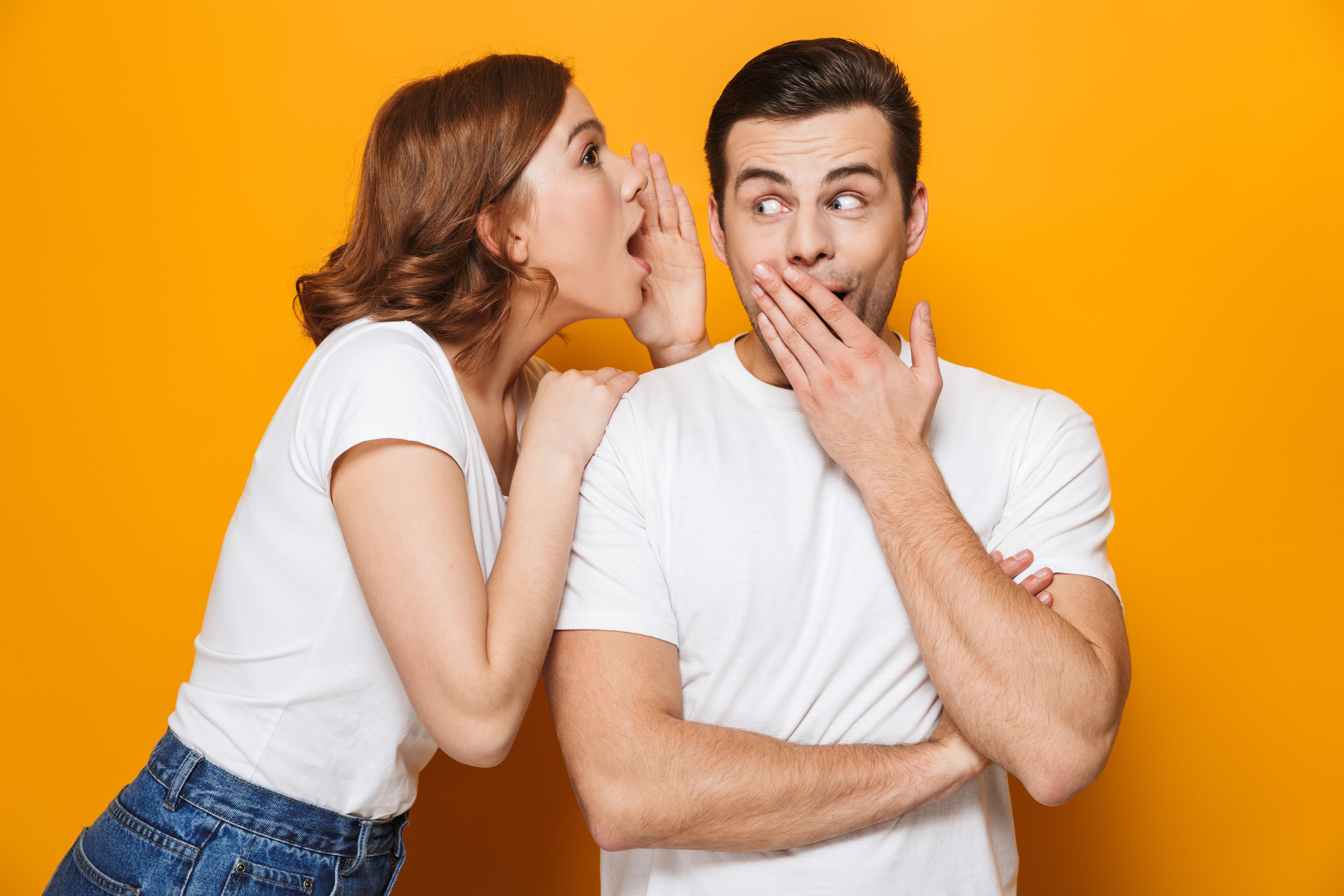 LE SECRET
Être rigoureux
Savoir s'adapter à l'imprévu
Gérer le long terme
Adopter une attitude ouverte
[Speaker Notes: Delph]
Merci !
outgoing@univ-grenoble-alpes.fr